Apache SparkLecture by: Faria Kalim (lead TA)CS425UIUC(See Video)
[Speaker Notes: 2012]
Why Spark?
Another system for big data analytics

Isn’t MapReduce good enough?
Simplifies batch processing on large commodity clusters
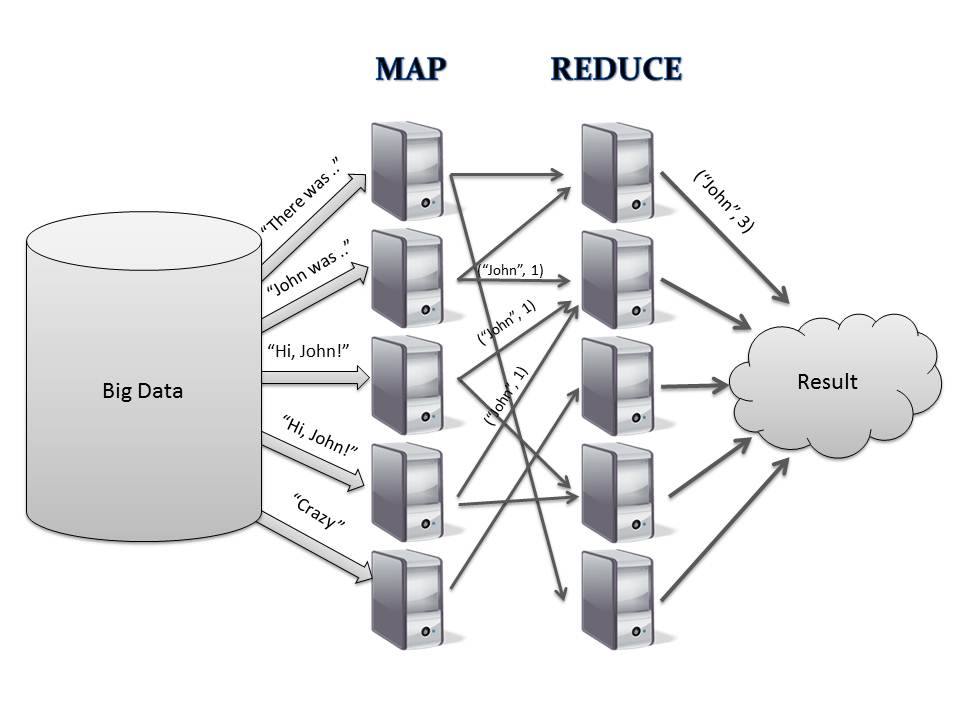 Expensive save to disk for fault tolerance
Why Spark?
MapReduce can be expensive for some applications e.g.,
Iterative 
Interactive

Lacks efficient data sharing

Specialized frameworks did evolve for different programming models
Bulk Synchronous Processing (Pregel)
Iterative MapReduce (Haloop) ….
Solution: Resilient Distributed Datasets (RDDs)
RDDs
Immutable, partitioned collection of records
Built through coarse grained transformations (map, join …)
Can be cached for efficient reuse
[Speaker Notes: Apply the same operations to many pieces of data]
RDD
RDD
RDD
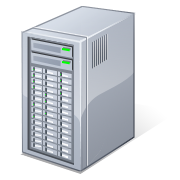 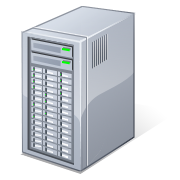 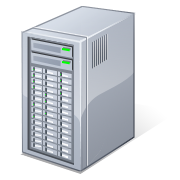 Read
HDFS
Cache
Read
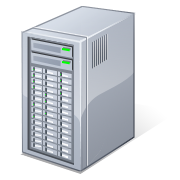 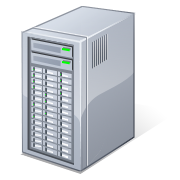 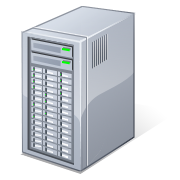 Reduce
Map
Solution: Resilient Distributed Datasets (RDDs)
RDDs
Immutable, partitioned collection of records
Built through coarse grained, ordered transformations (map, join …)


Fault Recovery?
Lineage!
Log the coarse grained operation applied to a partitioned dataset
Simply recompute the lost partition if failure occurs!
No cost if no failure
RDD
RDD
RDD
Read
HDFS
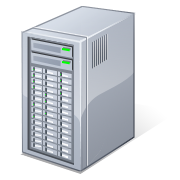 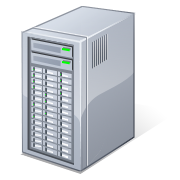 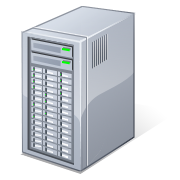 Cache
Read
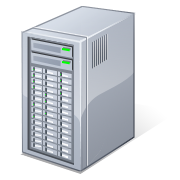 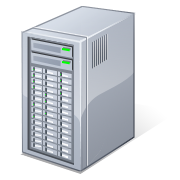 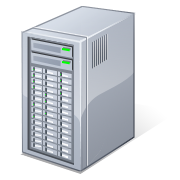 HDFS
Reduce
Reduce
Read
Map
Map
RDD
RDD
Lineage
RDD
RDD
RDD
RDD
Read
HDFS
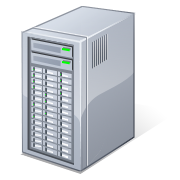 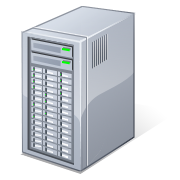 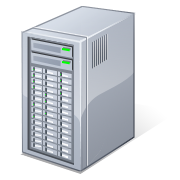 RDDs track the graph of transformations that built them (their lineage) to rebuild lost data
Cache
Read
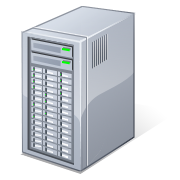 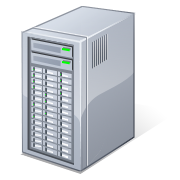 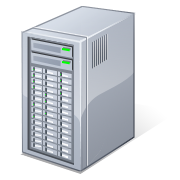 HDFS
Reduce
Reduce
Read
Map
Map
RDD
RDD
Lineage
RDD
What can you do with Spark?
RDD operations
Transformations e.g., filter, join, map, group-by …
Actions e.g., count, print …
Control 
Partitioning
Persistence
Partitioning
PageRank
Ranks
(url, ranks)
Links
(url, neighbors)
Joins take place repeatedly

Good partitioning reduces shuffles
Contributions
Ranks
(url, ranks)
Contributions
Generality
RDDs allow unification of different programming models
Stream Processing
Graph Processing
Machine Learning …..
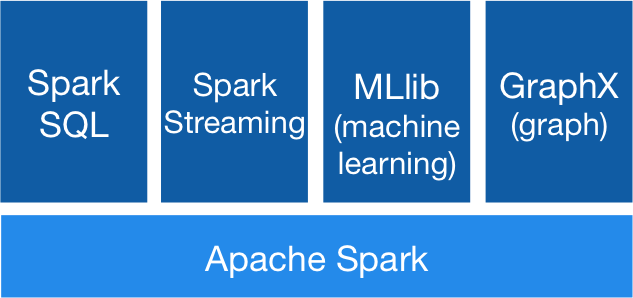 Gather-Apply-Scatter on GraphX
A
B
B
A
A
C
D
C
B
C
D
C
Graph Represented In a Table
Triplets
Gather-Apply-Scatter on GraphX
A
B
B
A
A
C
B
C
D
C
D
C
Group-By A
Gather at A
Gather-Apply-Scatter on GraphX
A
B
B
A
A
C
B
D
C
C
D
C
Apply
Map
Gather-Apply-Scatter on GraphX
B
C
A
B
A
B
B
A
A
C
C
B
D
C
A
C
B
C
C
D
D
C
Scatter
Join
Triplets
Summary
RDDs provide a simple and efficient programming model
Generalized to a broad set of applications
Leverages coarse-grained nature of parallel algorithms for failure recovery